Year 2 – Spring Block 4 – Tenses



Step 1: Recognising Simple Past and Present Tenses
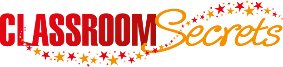 © Classroom Secrets Limited 2019
Introduction

Sort the words into the table.
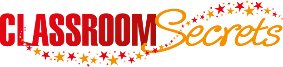 © Classroom Secrets Limited 2019
Introduction

Sort the words into the table.
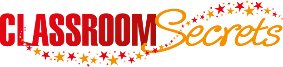 © Classroom Secrets Limited 2019
Varied Fluency 1

Underline the simple present tense verbs in the sentences below. 


A. She pours on the glue. 

B. He flips the coin.
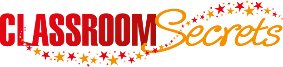 © Classroom Secrets Limited 2019
Varied Fluency 1

Underline the simple present tense verbs in the sentences below. 


A. She pours on the glue. 

B. He flips the coin.
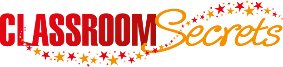 © Classroom Secrets Limited 2019
Varied Fluency 2

Circle the correct verb so that the sentence below is written in the simple past tense.


My mum finds/found an old book in the drawer.
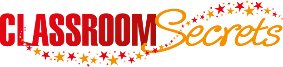 © Classroom Secrets Limited 2019
Varied Fluency 2

Circle the correct verb so that the sentence below is written in the simple past tense.


My mum finds/ found an old book in the drawer.
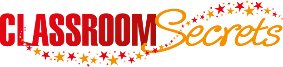 © Classroom Secrets Limited 2019
Varied Fluency 3

Which sentences have been written in the simple present tense? 


A. The parents went to the school assembly.


B. The birds builds a nest in the apple tree.


C. My aunt is very kind.
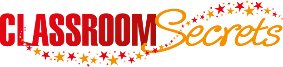 © Classroom Secrets Limited 2019
Varied Fluency 3

Which sentences have been written in the simple present tense? 


A. The parents went to the school assembly.


B. The birds builds a nest in the apple tree.


C. My aunt is very kind.
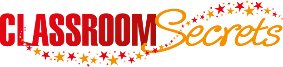 © Classroom Secrets Limited 2019
Varied Fluency 4

Which word would complete the sentence below when written in the simple present tense?



The criminal ________  some money from the bank.
steals
stole
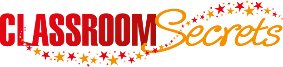 © Classroom Secrets Limited 2019
Varied Fluency 4

Which word would complete the sentence below when written in the simple present tense?



The criminal steals some money from the bank.
steals
stole
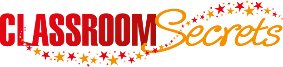 © Classroom Secrets Limited 2019
Application 1

Match the sentence to the correct tense.


A. I live in a large house. 


B. He jumped higher than anyone.


C. I smell flowers.
simple present
simple past
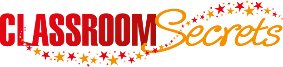 © Classroom Secrets Limited 2019
Application 1

Match the sentence to the correct tense.


A. I live in a large house. 


B. He jumped higher than anyone.


C. I smell flowers.
simple present
simple past
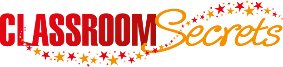 © Classroom Secrets Limited 2019
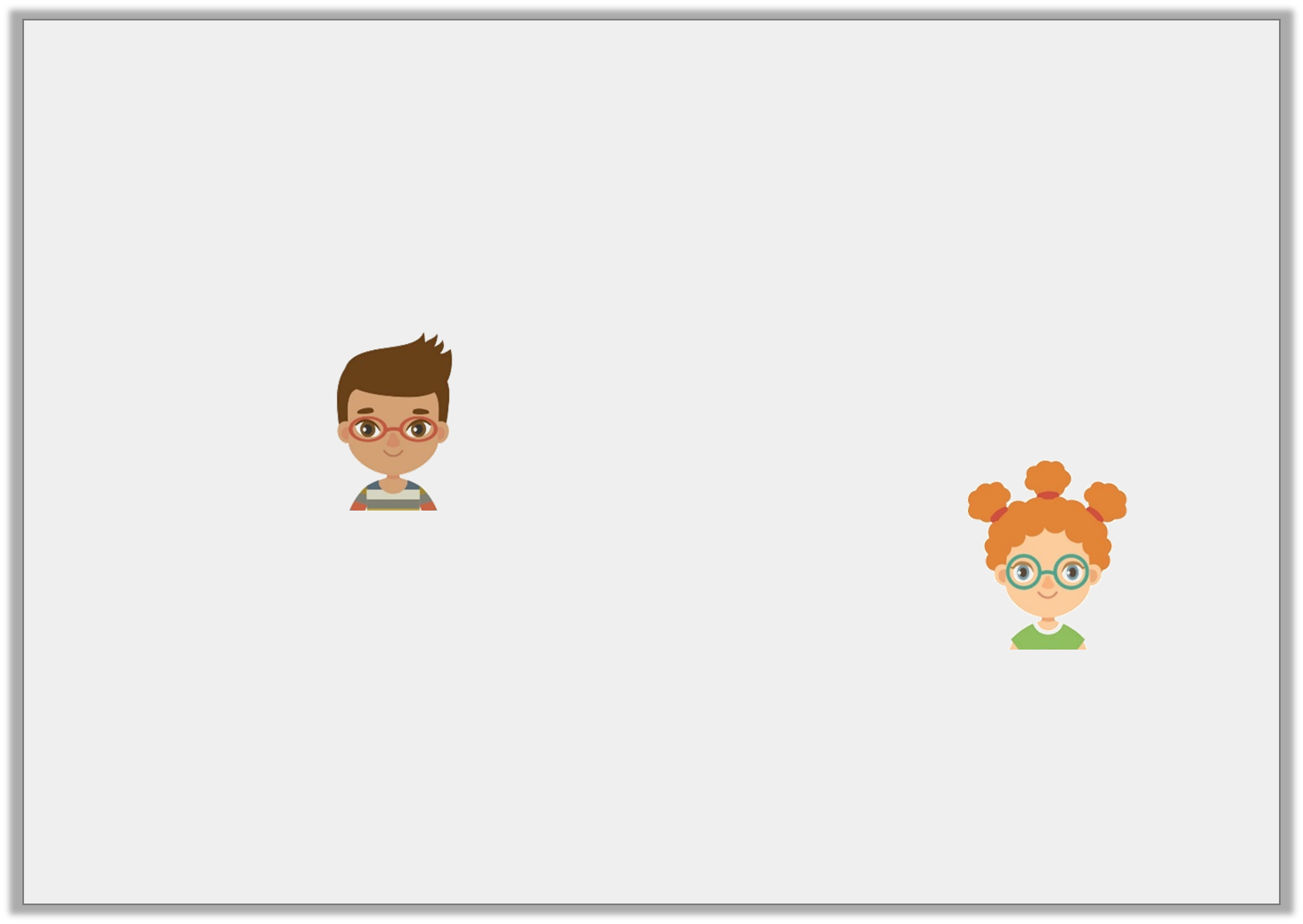 Application 2

Alec and Clara are writing a sentence. 


I thought about the question for a while. 









Who is correct?
It is written in the simple present tense.
Alec
It is written in the simple past tense.
Clara
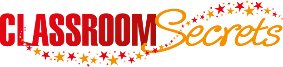 © Classroom Secrets Limited 2019
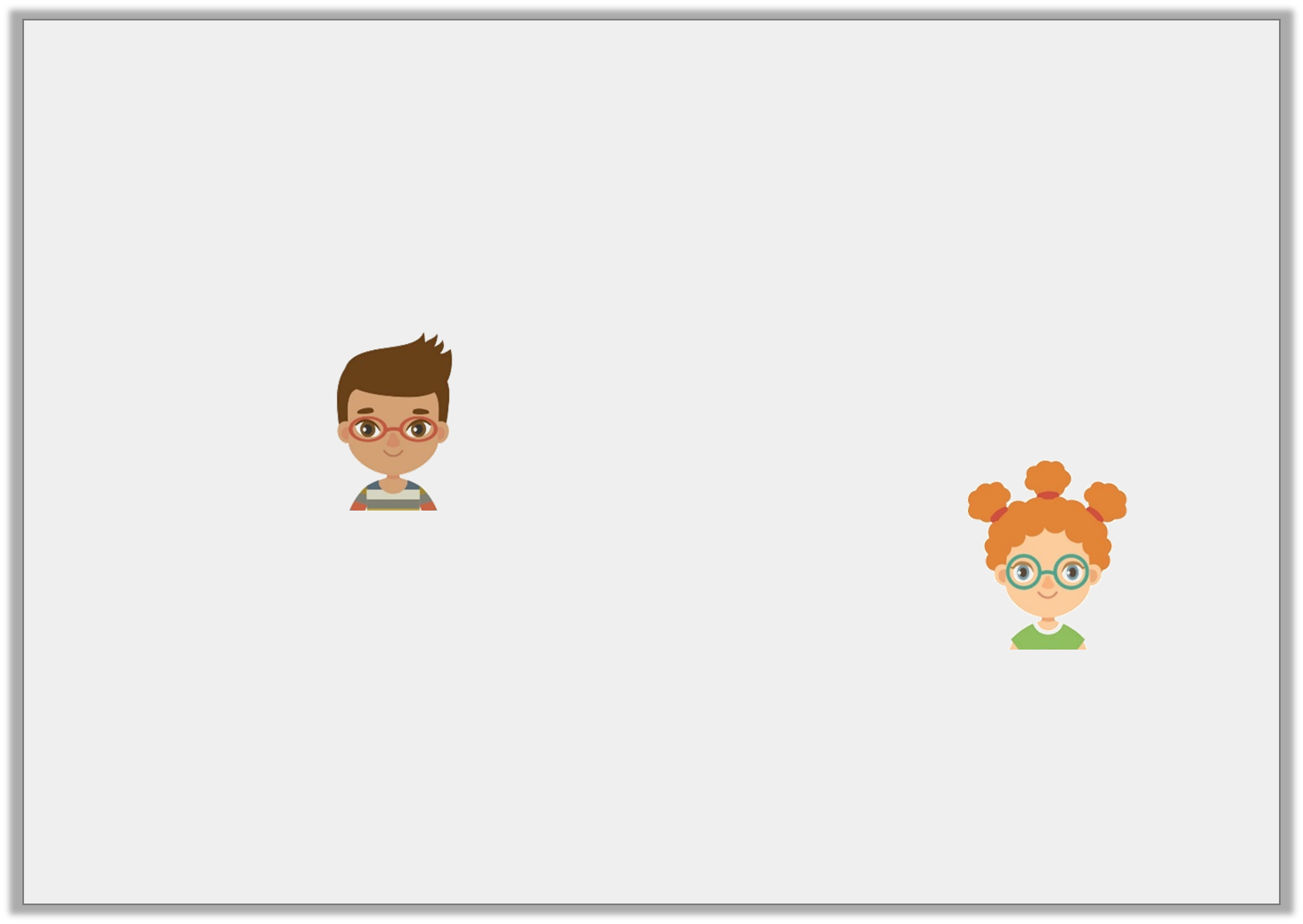 Application 2

Alec and Clara are writing a sentence. 


I thought about the question for a while. 









Who is correct? 

Clara is correct.
It is written in the simple present tense.
Alec
It is written in the simple past tense.
Clara
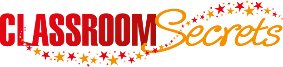 © Classroom Secrets Limited 2019
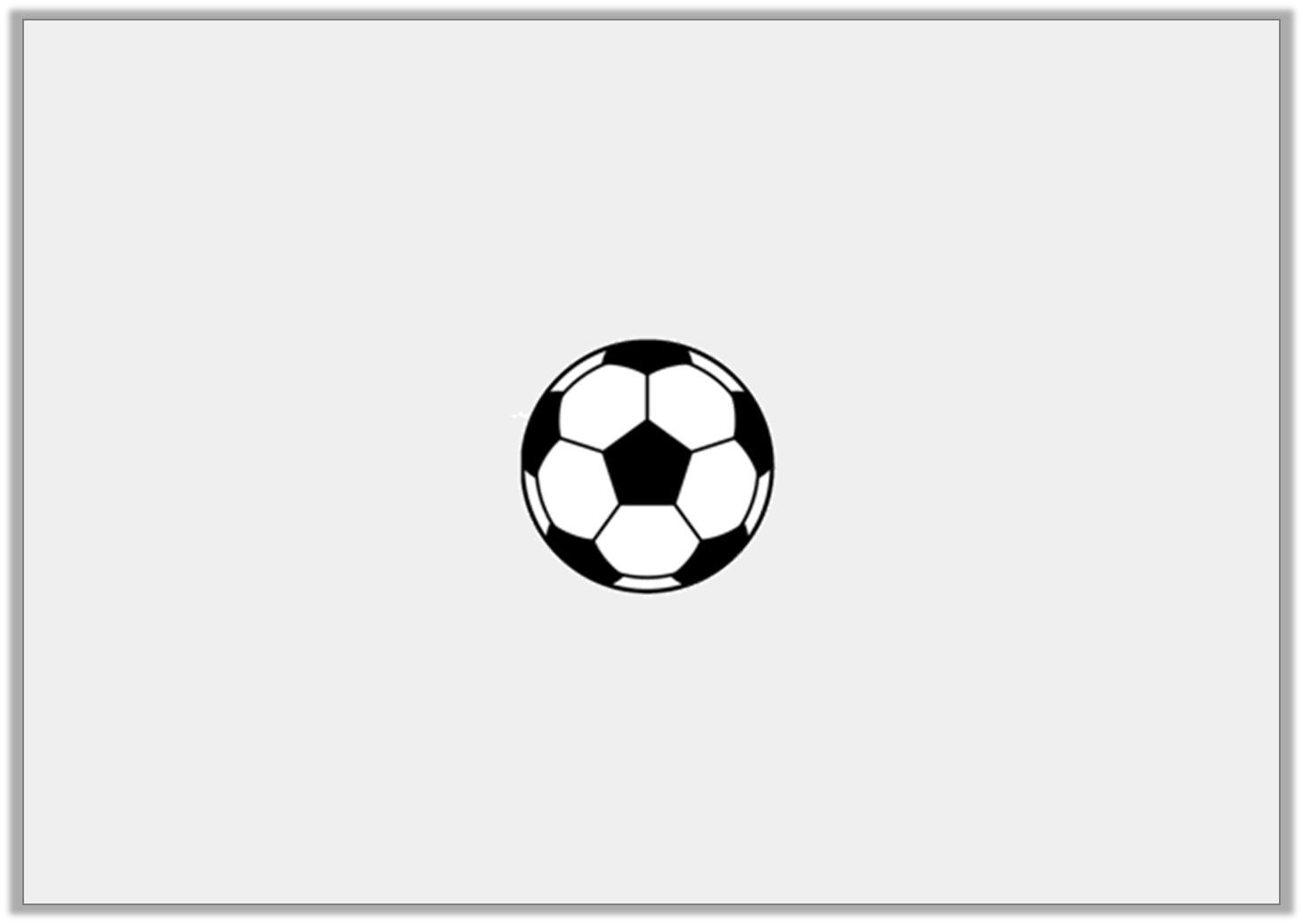 Reasoning 1

Is this sentence written in the simple past or simple present tense?

He rolls the ball down the hill.







Explain how you know.
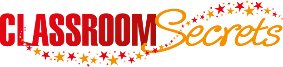 © Classroom Secrets Limited 2019
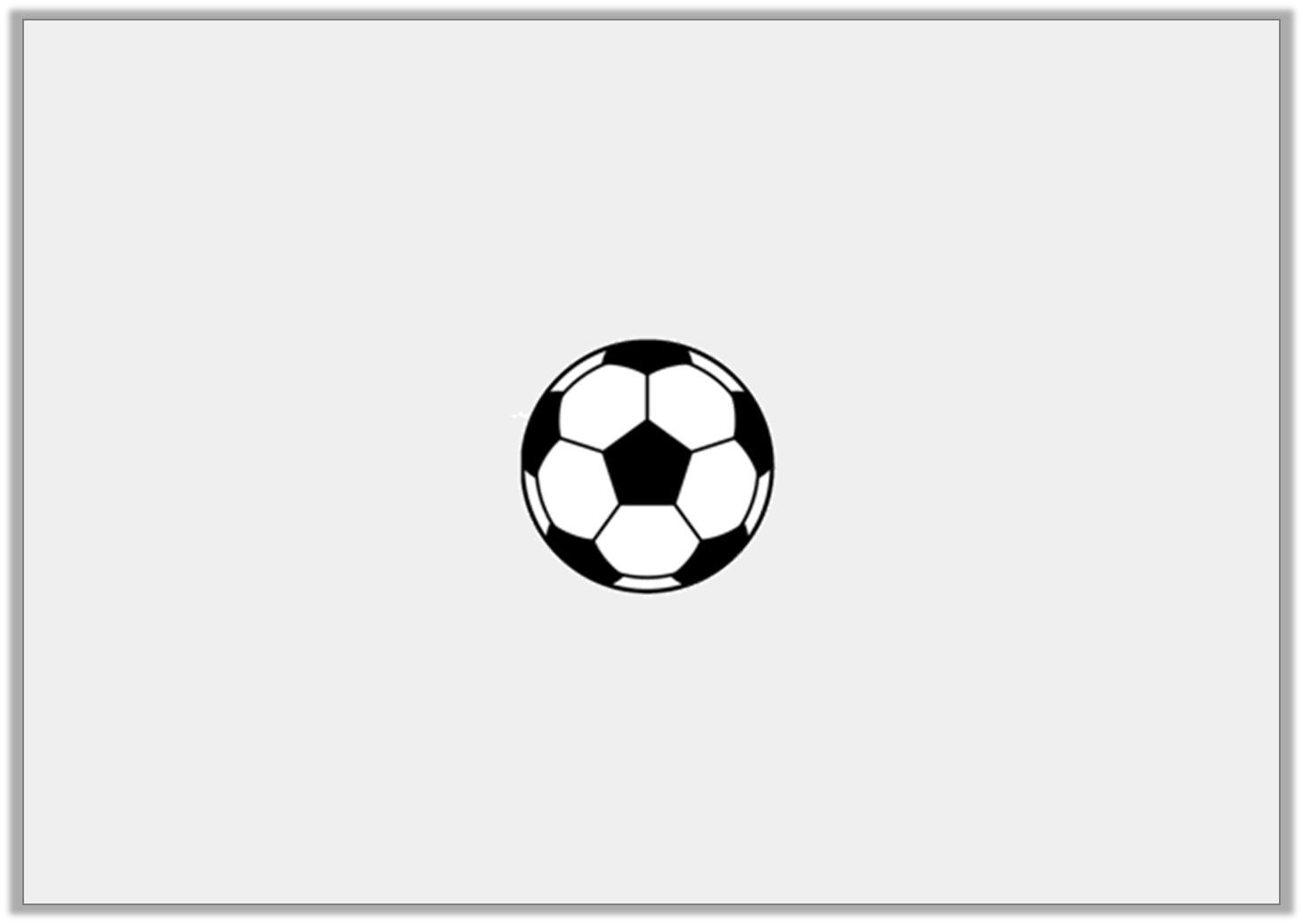 Reasoning 1

Is this sentence written in the simple past or simple present tense?

He rolls the ball down the hill.







Explain how you know. 

The sentence is written in the simple present tense because…
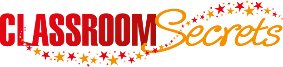 © Classroom Secrets Limited 2019
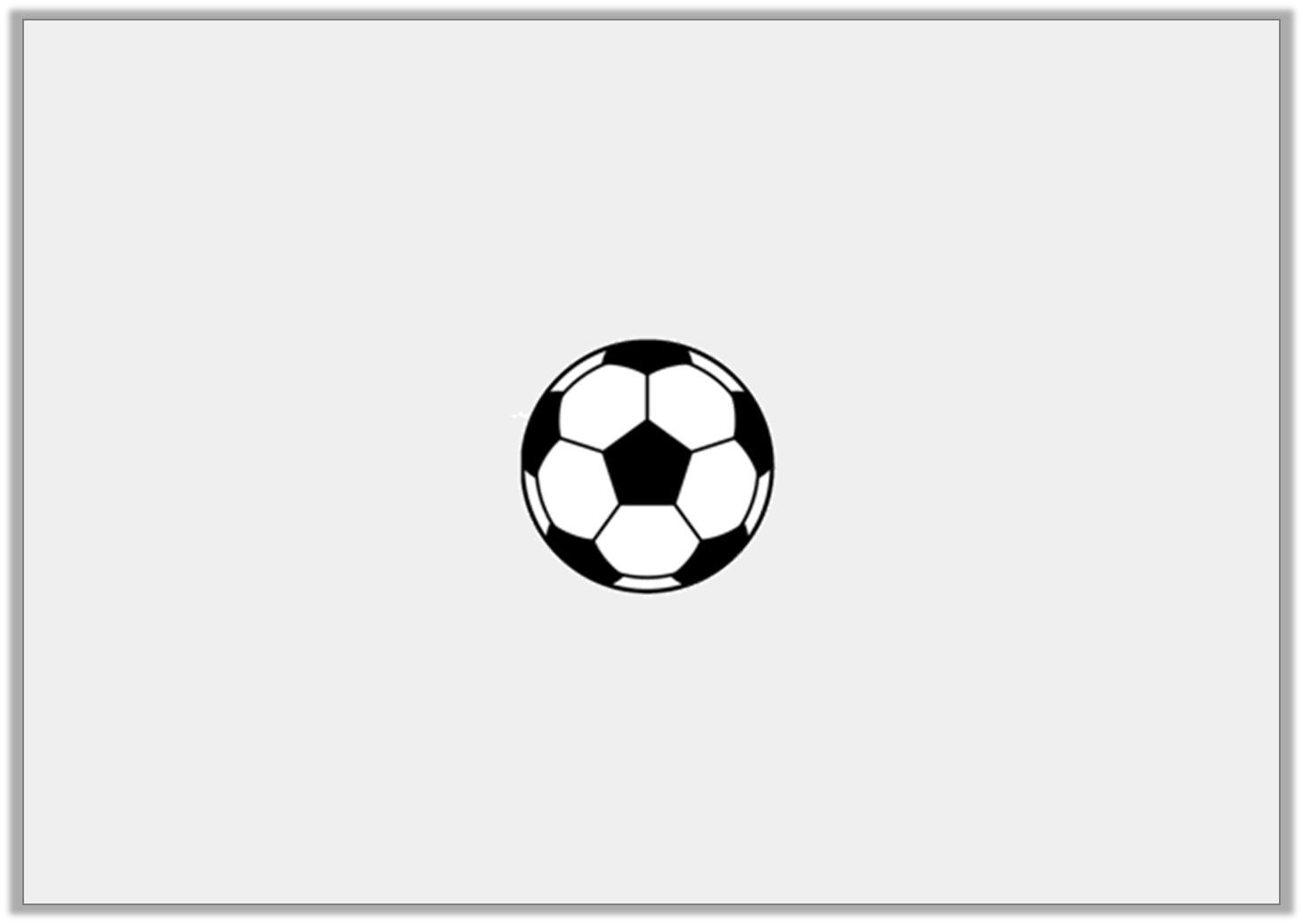 Reasoning 1

Is this sentence written in the simple past or simple present tense?

He rolls the ball down the hill.







Explain how you know. 

The sentence is written in the simple present tense because if it were written in the simple past tense it would be: He rolled the ball down the hill.
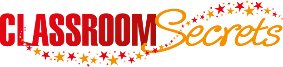 © Classroom Secrets Limited 2019